স্বাগতম
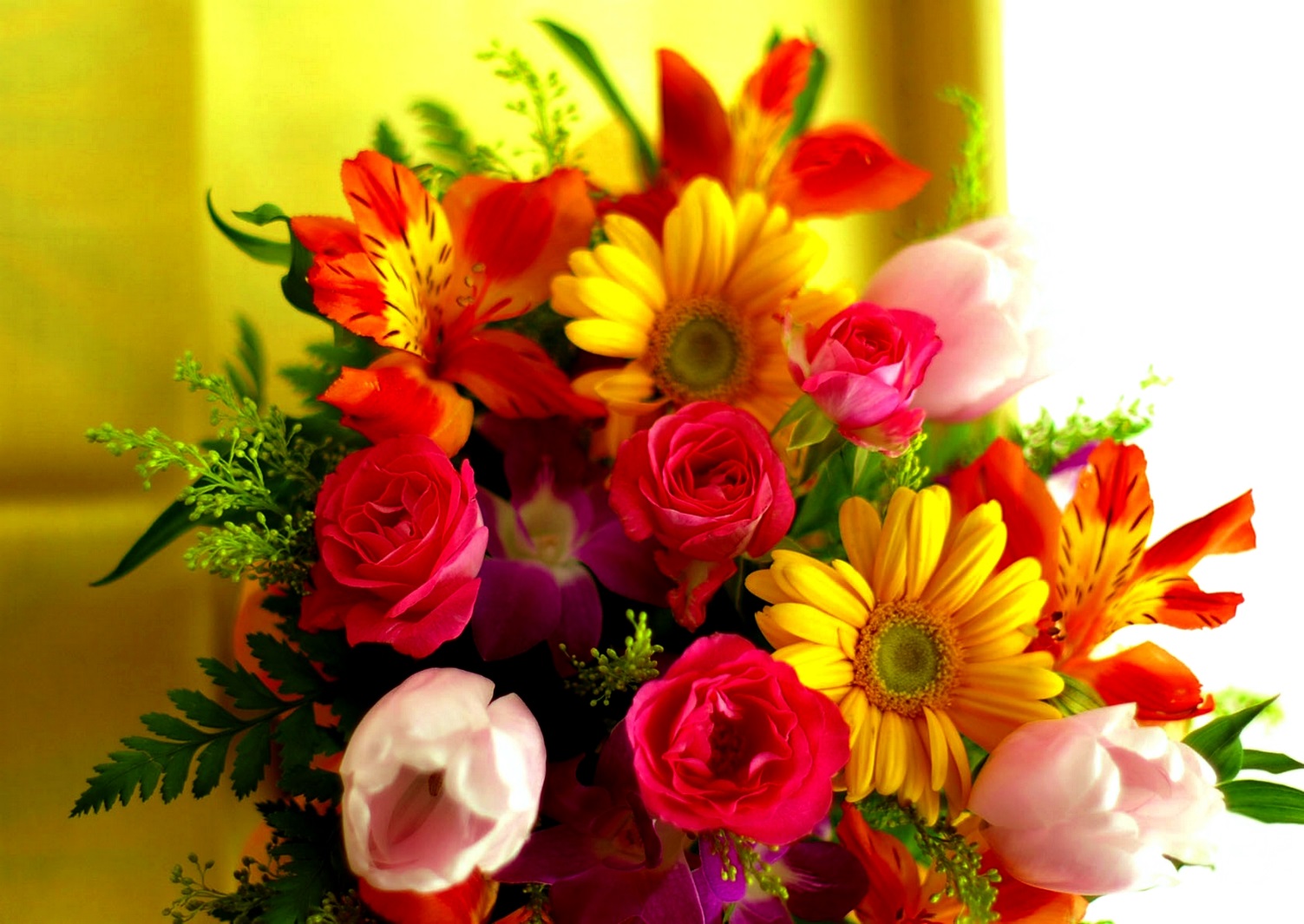 শিক্ষক পরিচিতি
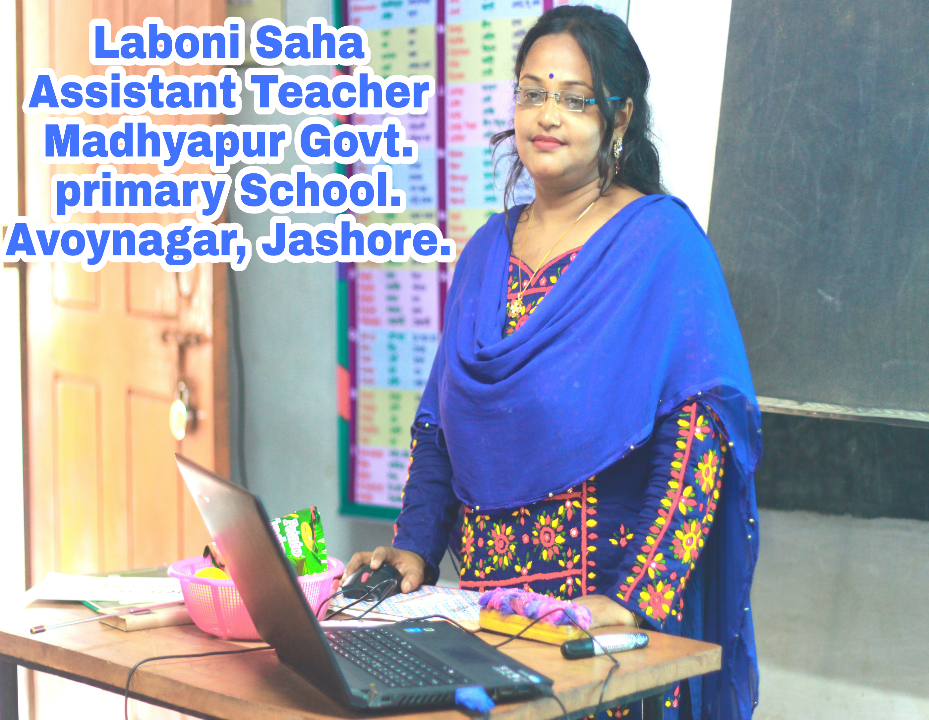 লাবনী সাহা
সহকারি শিক্ষক
৪৫নং মধ্যপুর সরকারি প্রাথমিক বিদ্যালয়
অভয়নগর,যশোর ।
পাঠের পরিচিতি
শ্রেণিঃপঞ্চম
বিষয়ঃ বিজ্ঞান অধ্যায়ঃ৬
পাঠ শিরোনামঃজাঙ্ক ফুড
শিখনফল
৮.৪.১জাঙ্ক ফুড দেহের জন্য ক্ষতিকর তা বলতে পারবে ।
শিখন উপযোগী পরিবেশ সৃষ্টি
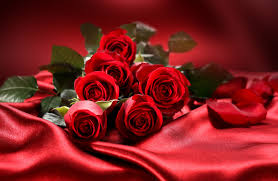 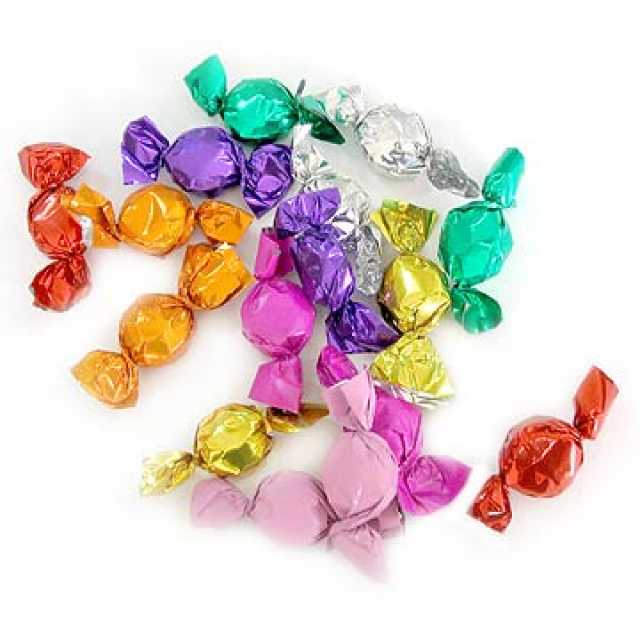 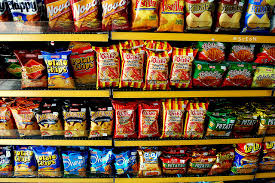 চকলেট
পটেটো
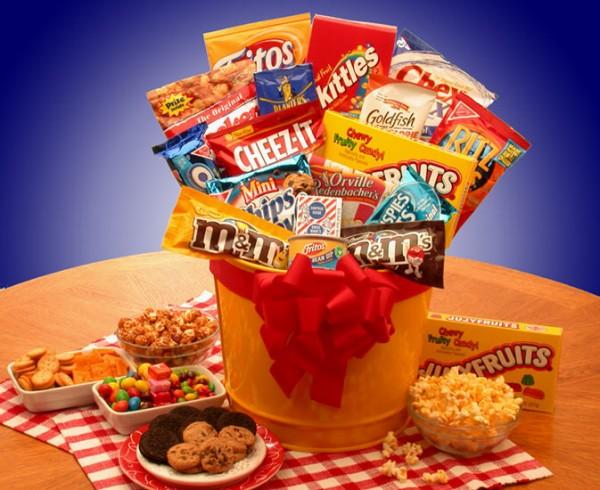 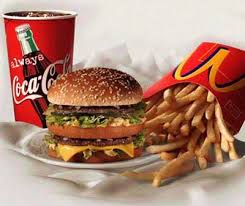 চকলেট
বার্গার,চিপস,কোমল পানীয়
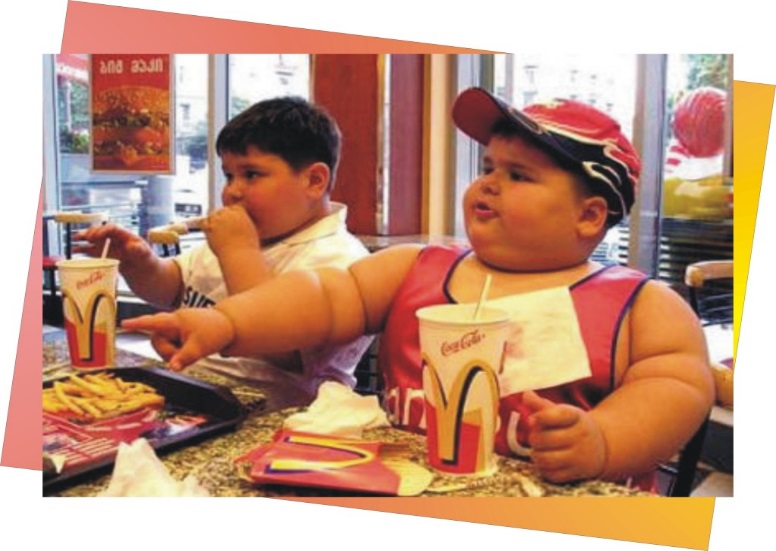 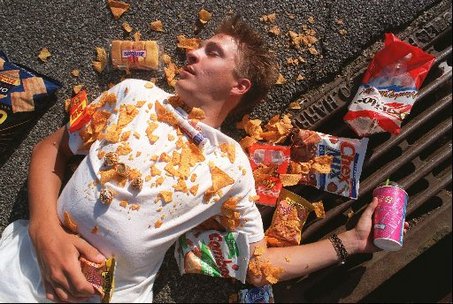 অসুস্থ ব্যক্তি
মোটা বাচ্চা
দলীয় কাজ
গোলাপ
শাপলা
জবা
বেলী
চারটি দলে ভাগ করব ।
গোলাপ ও শাপলা দলকে চারটি জাঙ্ক ফুডের নাম এবং
জবা ও বেলী দলকে চারটি জাঙ্ক ফুডের নাম লিখতে বলব ।
নিচুস্বরে পাঠ
পাঠ্য বইয়ের ৪৪ও ৪৫ পৃষ্ঠা দেখো
মূল্যায়ন
শূন্যস্থান পূরণ করো
ক.খাদ্যে____ব্যবহার স্বাস্থ্যের জন্য ক্ষতিকর ।
খ.জাঙ্ক ফুডে ____নেই ।
গ.জাঙ্ক ফুড হচ্ছে এক ধরনের___ খাদ্য ।
ঘ.পুষ্টি উপাদানের পরিমাণ___খুব কম
পরিকল্পিত কাজ
জাঙ্ক ফুড দেহের কী কী ক্ষতি করে তা তোমরা নিজ নিজ খাতায় লিখে আনবে ।
সবাইকে ধন্যবাদ
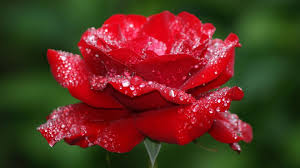